Summer Train
                               ——被动语态
      作者：华南师范大学外文学院 刘嘉红
                河源市紫金县蓝塘二中 刘子凤
Come with me for a little ride, see the shadows passing by
             跟我一起坐火车走吧，看着车窗外呼啸而过的掠影
Look at the sun
       远望艳阳
And see the clouds turn to faces in the sky
 仰望那天空的云卷云舒，看云变幻出人脸模样
We've been awake all night, shattered dreams all around
           我们彻夜未眠，四周飘荡着梦的碎片
Close your sad, sad eyes
    合上你布满忧愁的双眼
We will be safe and sound
            我们会安然无恙
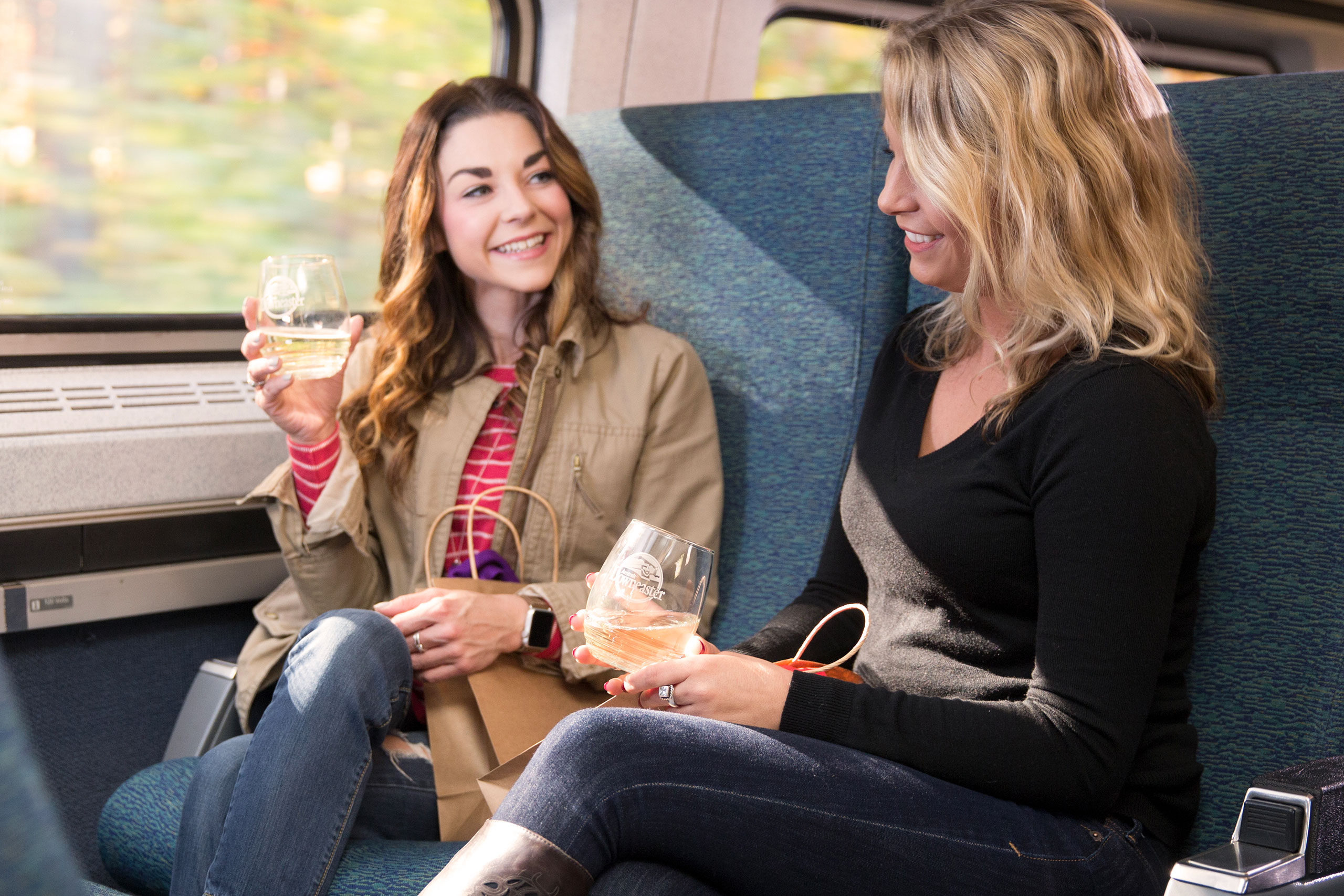 Come with me for a little ride, 
see the shadows passing by
跟我一起坐火车走吧 
看着车窗外呼啸而过的掠影
Look at the sun
     远望艳阳
And see the clouds turn to faces in the sky
 仰望那天空的云卷云舒，看云变幻出人脸模样
Daydreaming lightly through the rain
        白日梦轻轻地穿透雨滴
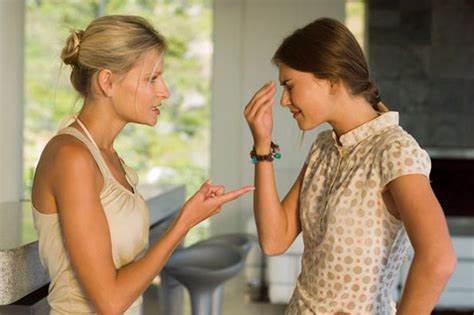 on a summer train
在这夏日的列车上，所有的一切都能被谅解
All is forgiven
Come with me for a little ride, see the shadows passing by
              跟我一起坐火车走吧，看着车窗外呼啸而过的掠影
Seems we are a thousand miles away from last night
                    似乎我们已和昨夜相距千里
As you sigh in my ear, kiss the rain goodbye
           你在我耳边轻叹 与雨滴吻别
Come with me for a little ride, see the shadows passing by
             跟我一起坐火车离开吧 看着车窗外呼啸而过的掠影
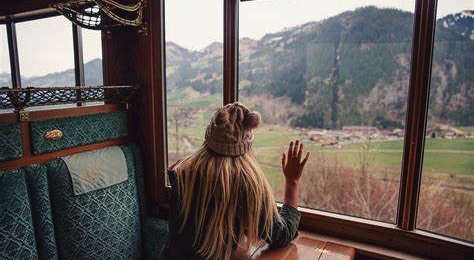 Look at sun and see the clouds turn to faces in the sky 
      远眺艳阳，仰望那苍穹的云，看它们变成人脸模样
Daydreaming lightly through the rain 
               在雨中轻轻地梦
on the summer train 
        所有的一切都能被谅解，在这夏日的列车上
All is forgiven
Come with me for a little ride, see the shadows passing by
             跟我一起坐火车走吧，看着车窗外呼啸而过的掠影
Come away with me 
        同我一起
It‘s gonna be alright, just breathe 
    一切就都能好起来，只需要呼吸
It‘s gonna be alright. You’ll see. 
         你会看到一切就都能好起来
Come away with me 
        同我一起
And the windows are crying 
而车窗在哭
But this train is flying us all through the Rain I fear 
但是火车载着你我在雨幕中穿梭
And the sky's getting brighter with every mile 
于是这天空随着列车的行进而渐渐明亮
And it all seems clear 
一切变得清晰
Come with me for a little ride, see the shadows passing by
               跟我一起坐火车离开吧 看着车窗外呼啸而过的掠影
Look at the sun
       远望艳阳
And see the clouds turn to faces in the sky
 仰望那天空的云卷云舒，看云变幻出人脸模样
Daydreaming lightly through the rain 
               在雨中轻轻地梦
All is forgiven on a summer train
在这夏日的列车上，所有的一切都能被谅解
Come with me for a little ride, see the shadows passing by
               跟我一起坐火车走吧，看着车窗外呼啸而过的掠影
Come away with me. It's gonna be all right, just breathe.
跟我一起走吧，清浅呼吸间，一切都会好起来
Come away with me. It's gonna be all right you'll see
同我一起，你会看到一切都会好起来
Come away with me. It's gonna be all right, just breathe.
跟我一起走吧，清浅呼吸间，一切都会好起来
Come away with me. It's gonna be all right you'll see
同我一起，你会看到一切都会好起来
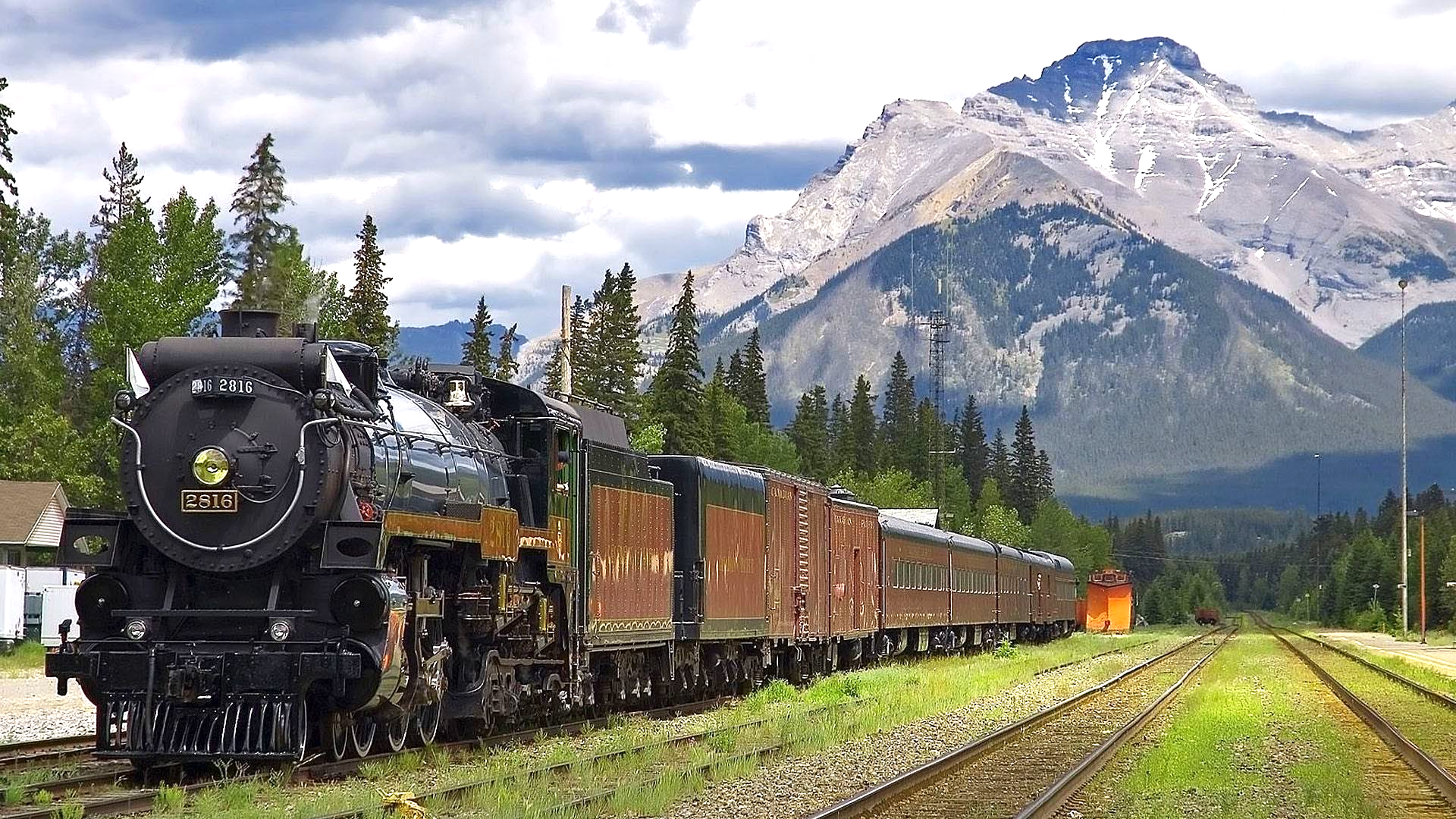 You'll see
你会看到一切都会好起来
Come away with me
跟我一起走吧